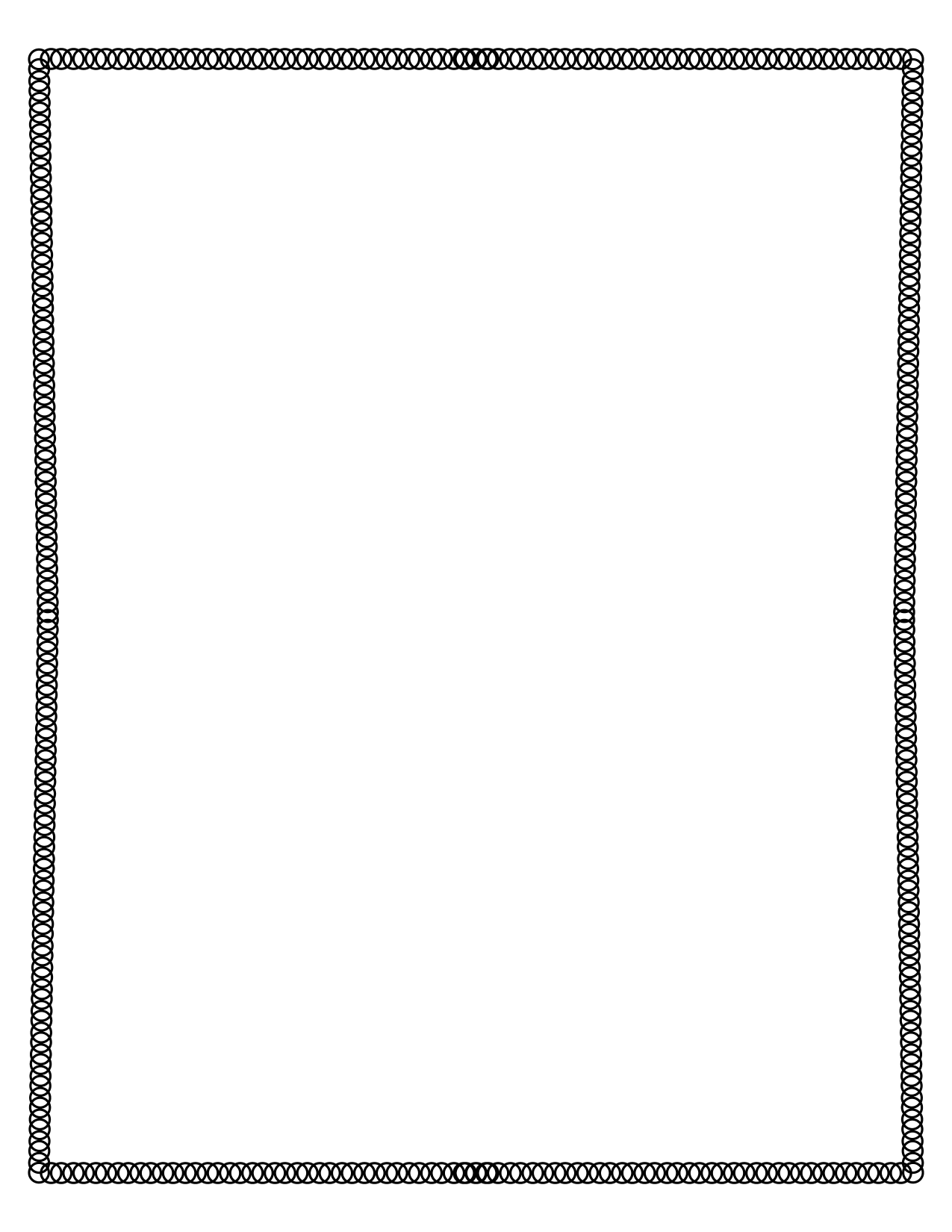 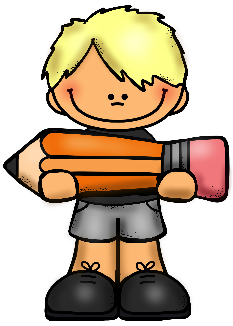 TIRA EL DADO Y COLOREA
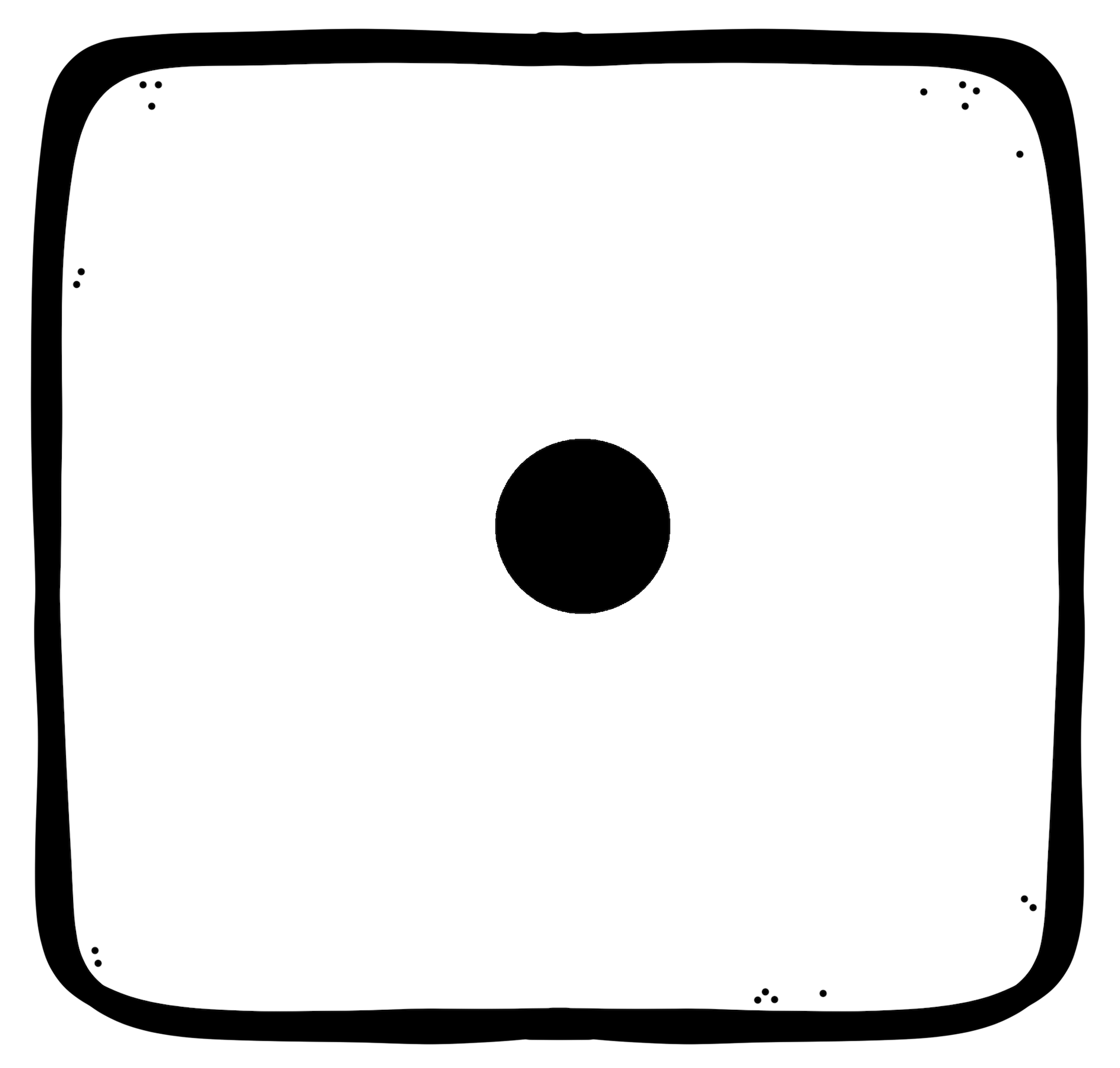 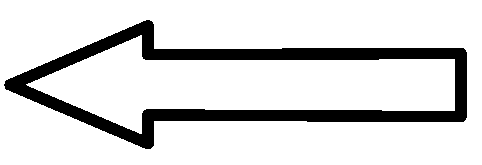 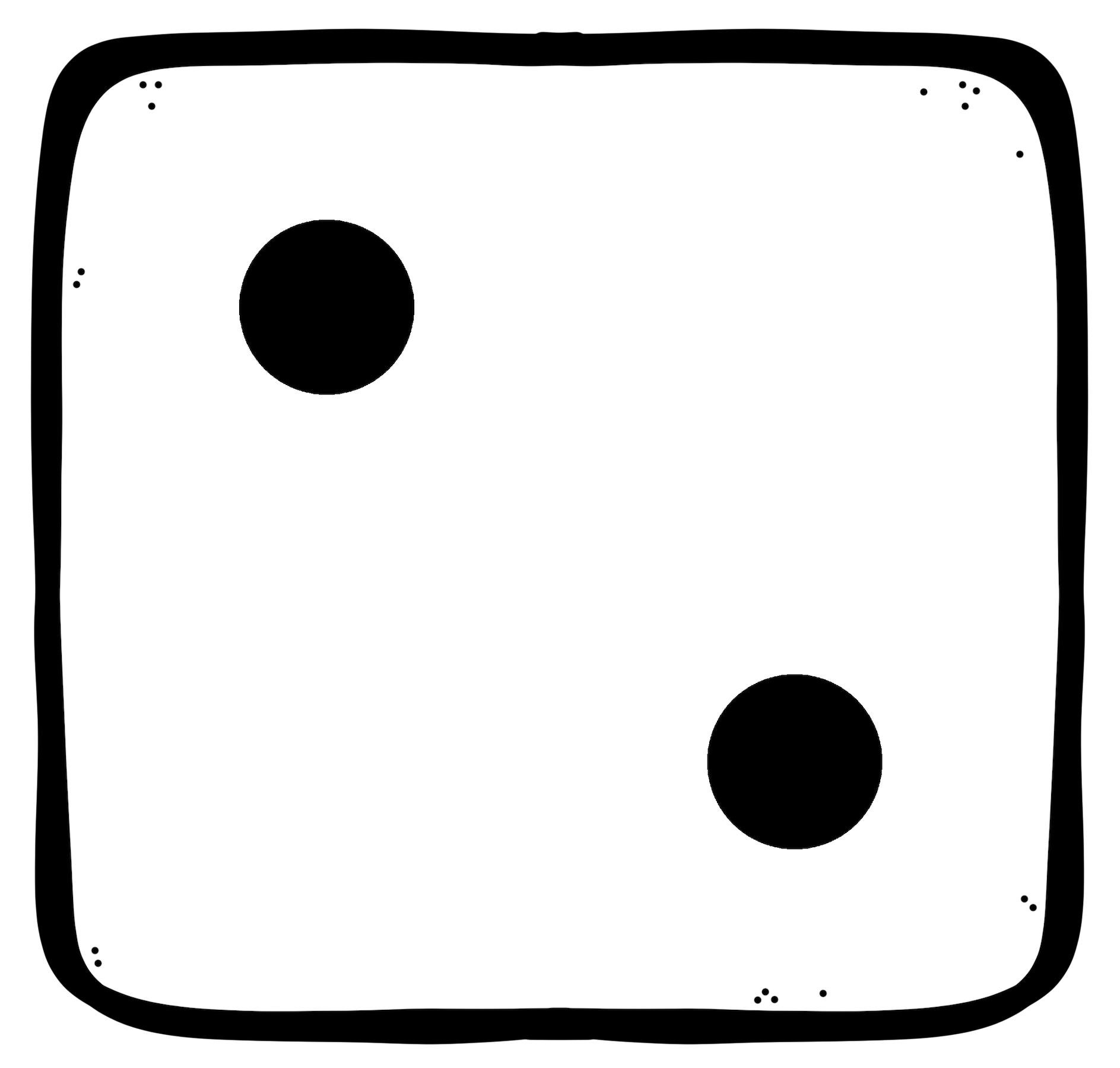 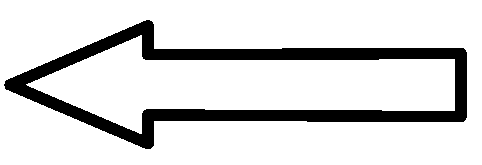 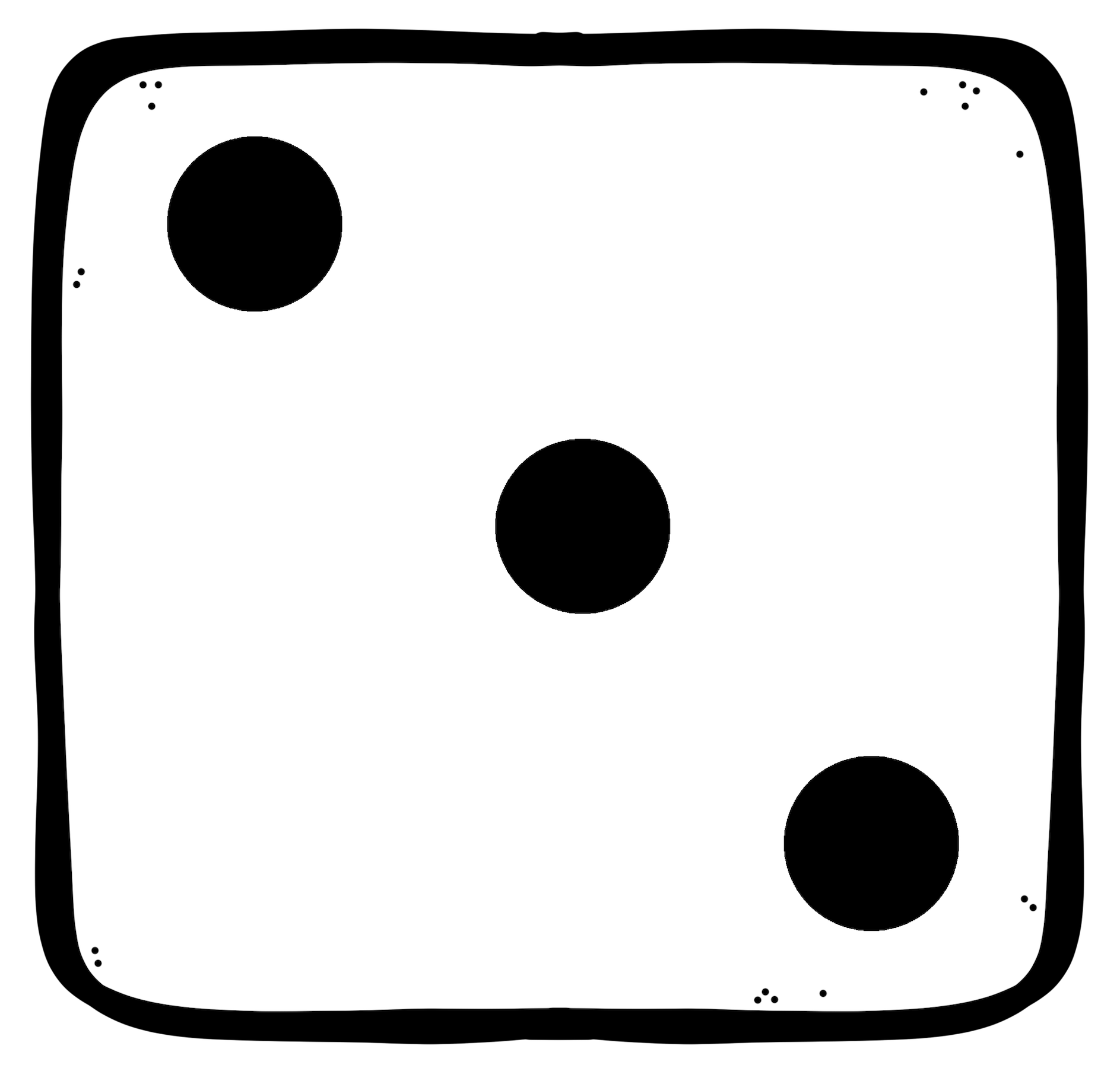 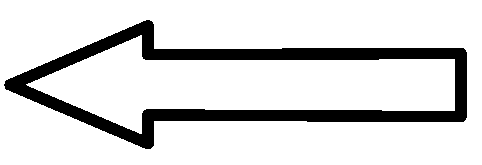 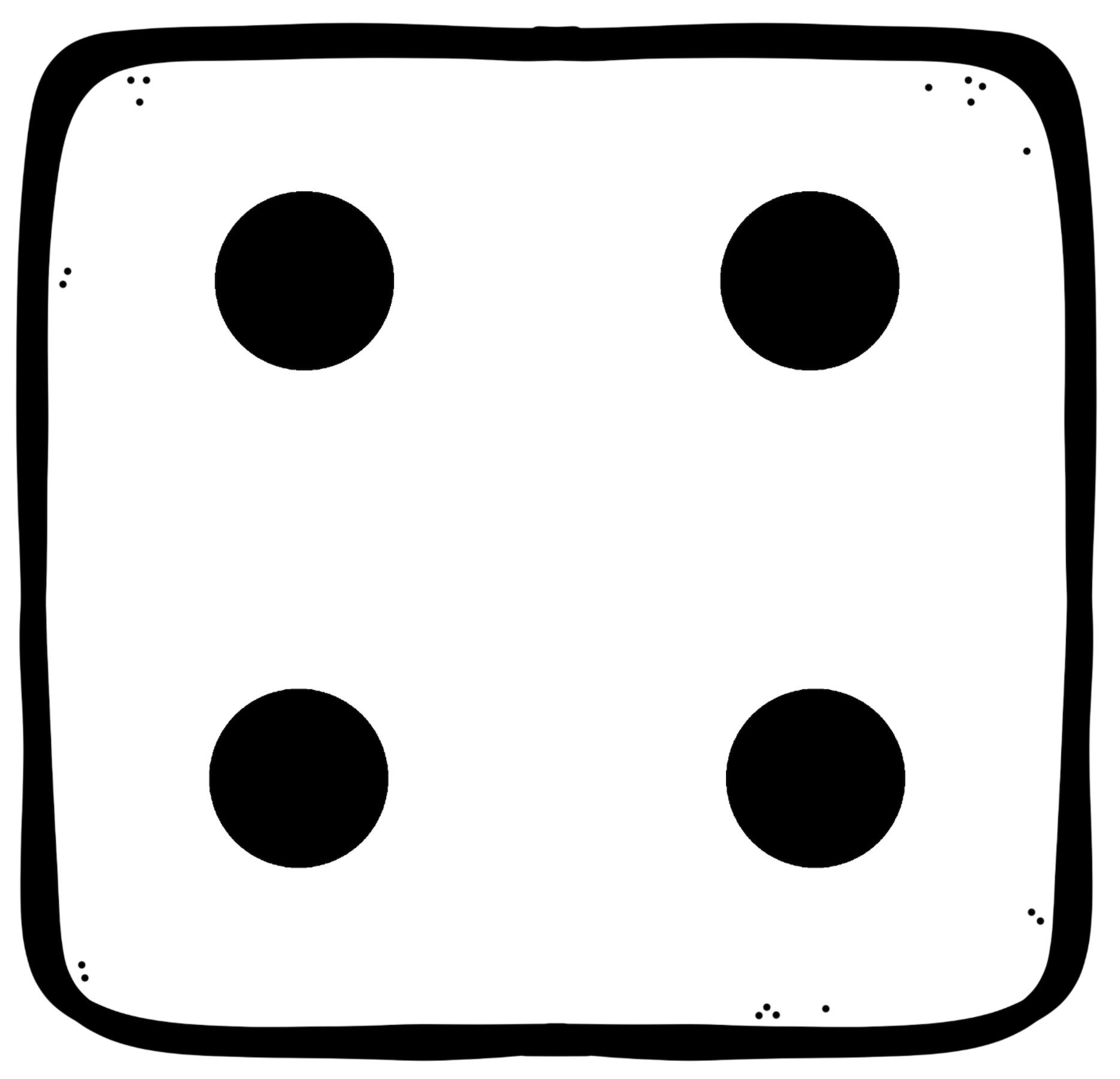 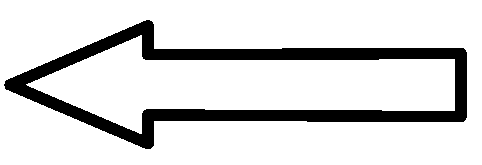 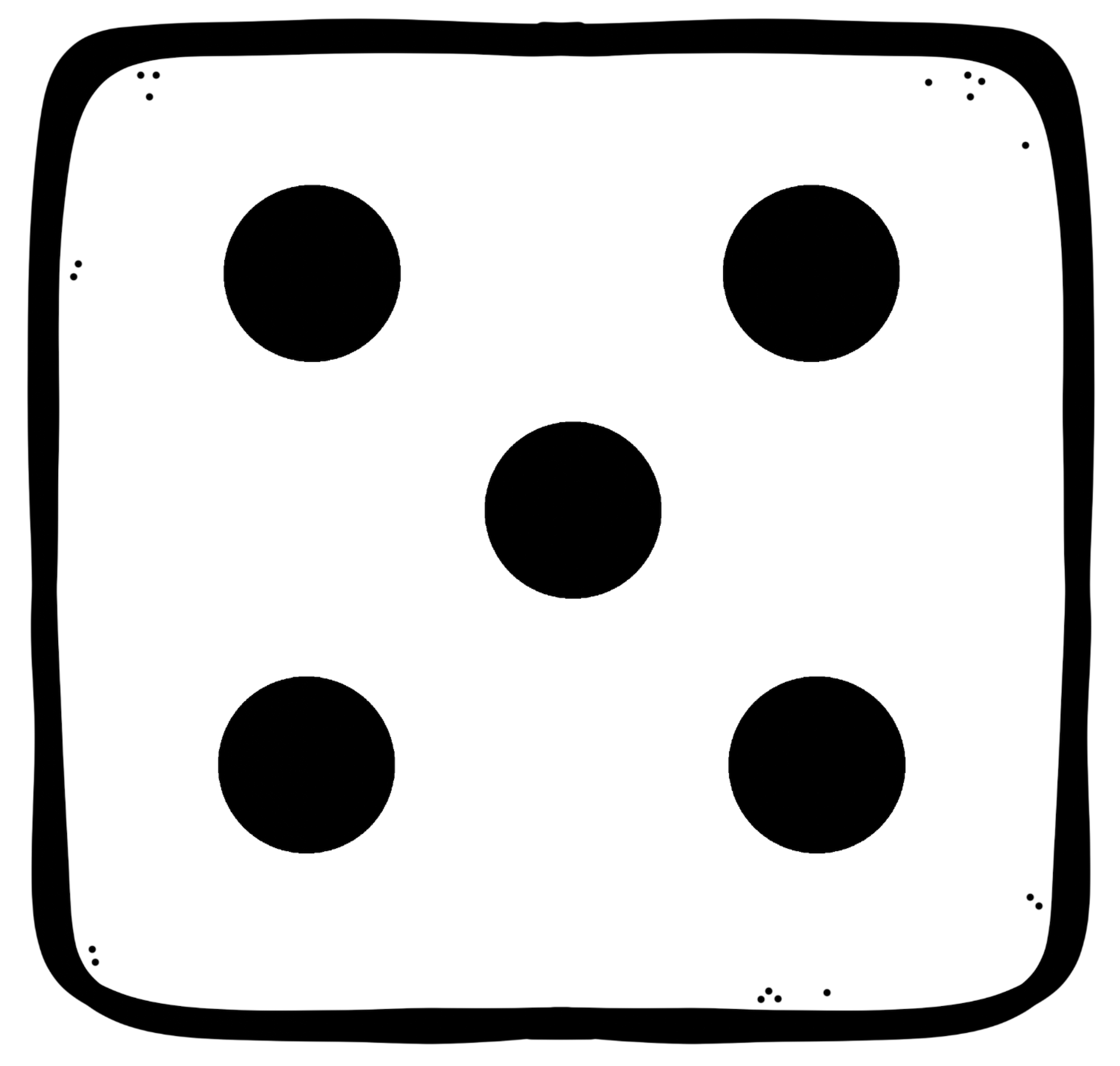 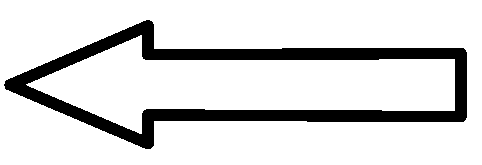 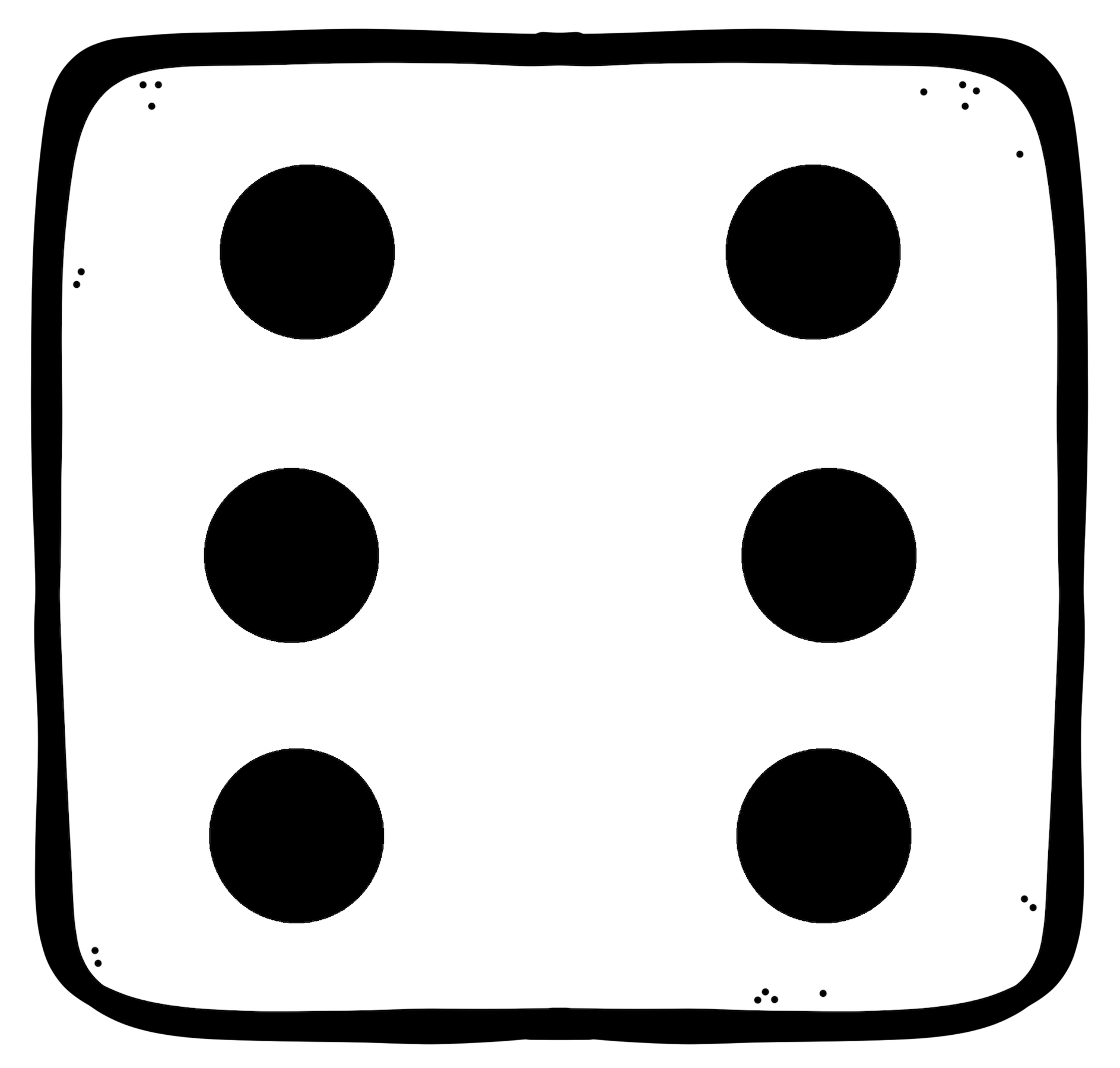 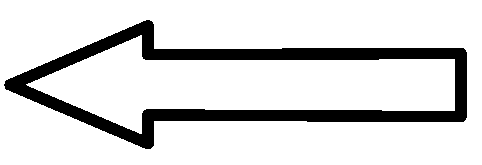